Għal Dinja Aktar B’Saħħitha
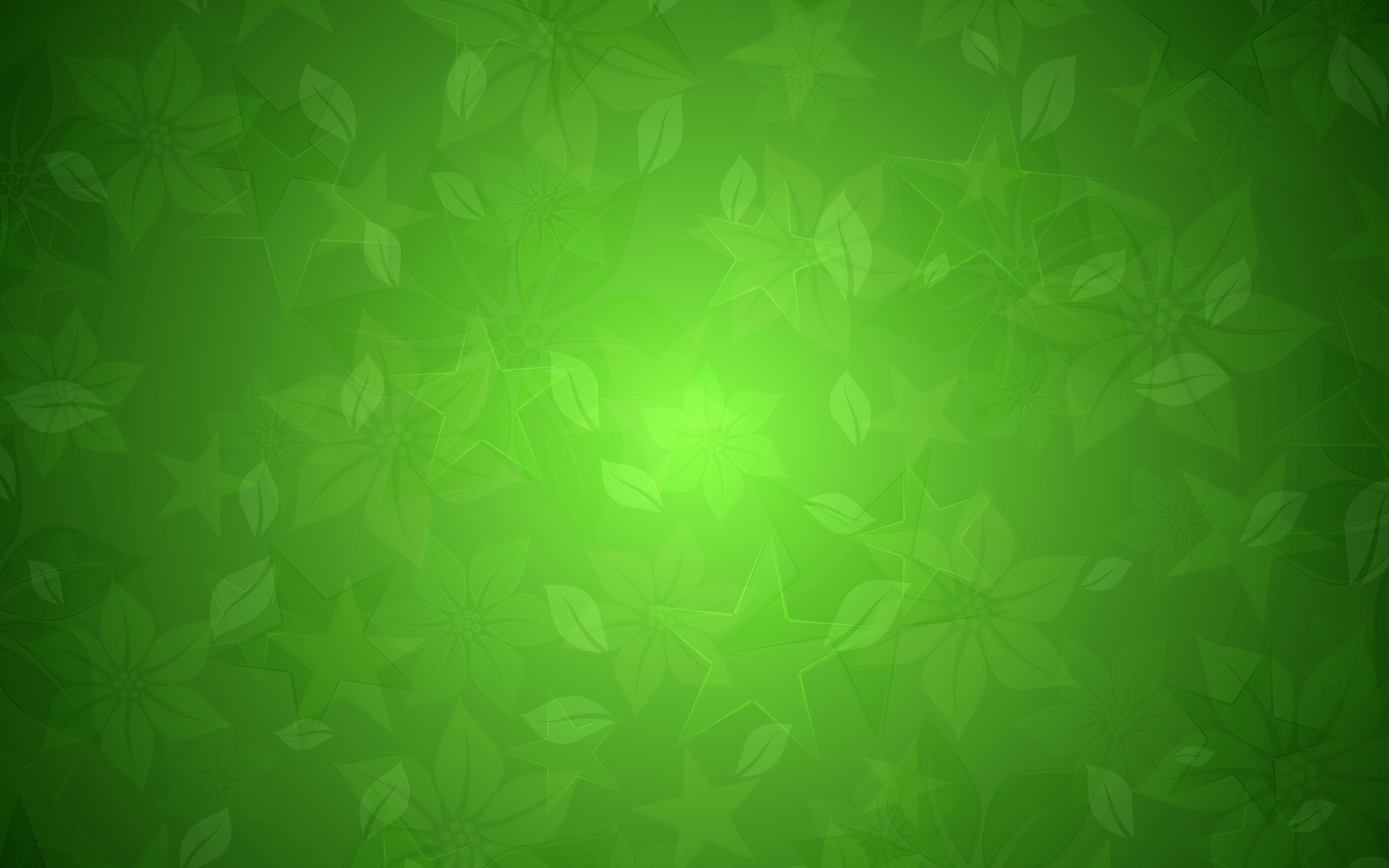 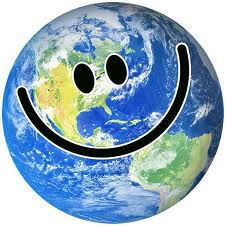 KWIŻŻ
Ara kemm taf dwar 
id-dinja ta’ madwarek  billi twieġeb 
veru jew falz.
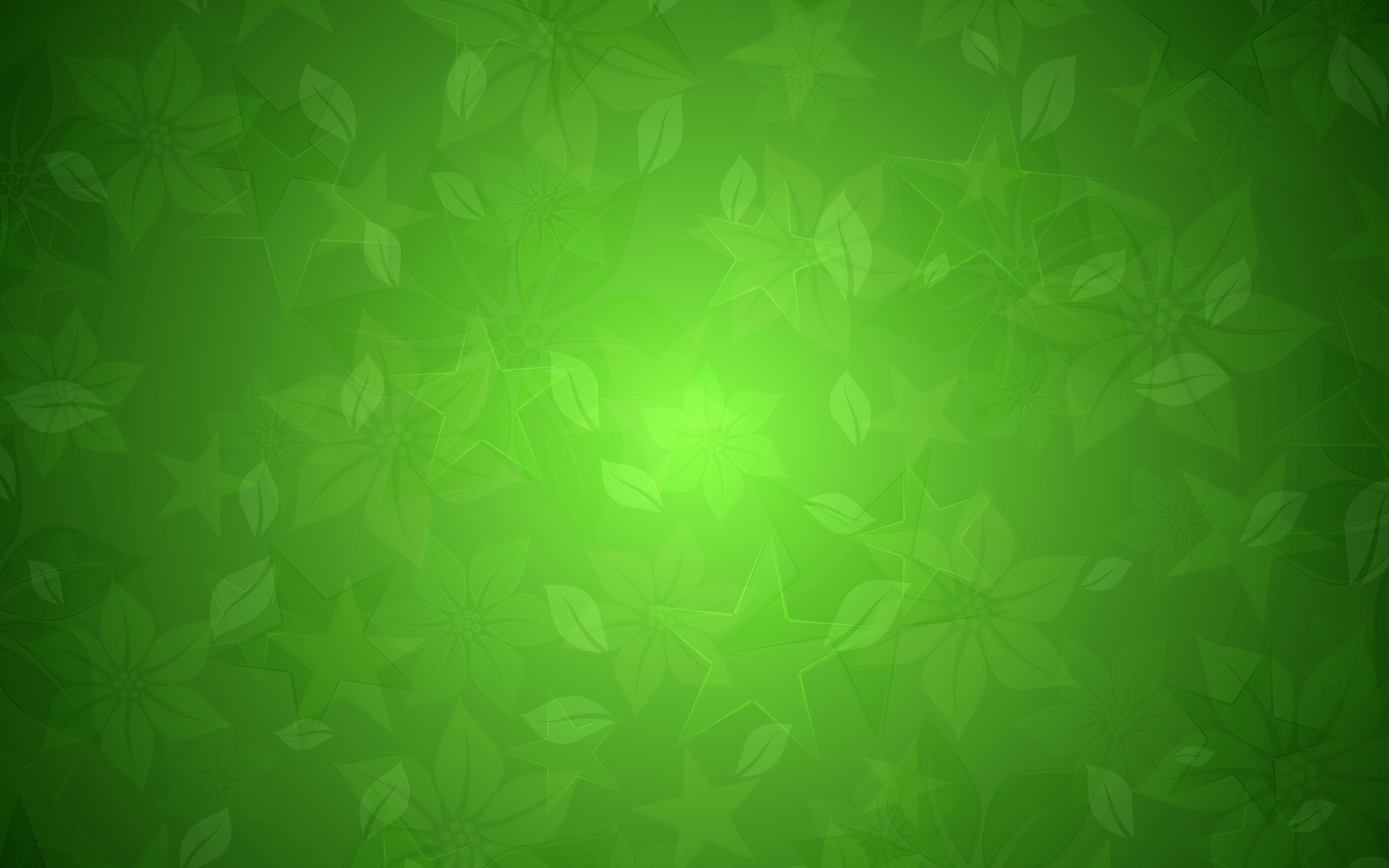 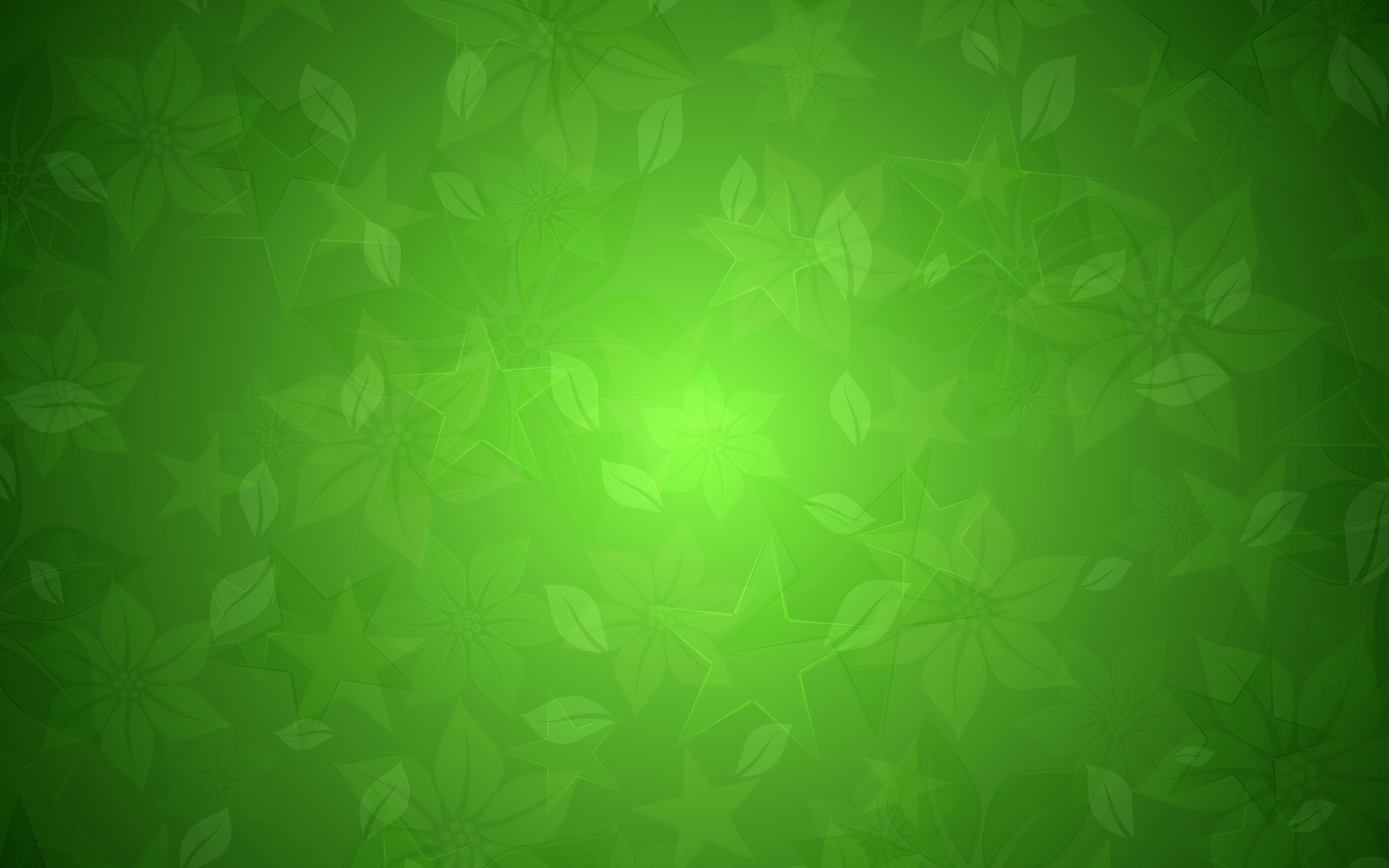 Nies li jgħixu f’pajjiżi foqra jgħixu anqas minn  dawk li għandhom x’jieklu .
VERU
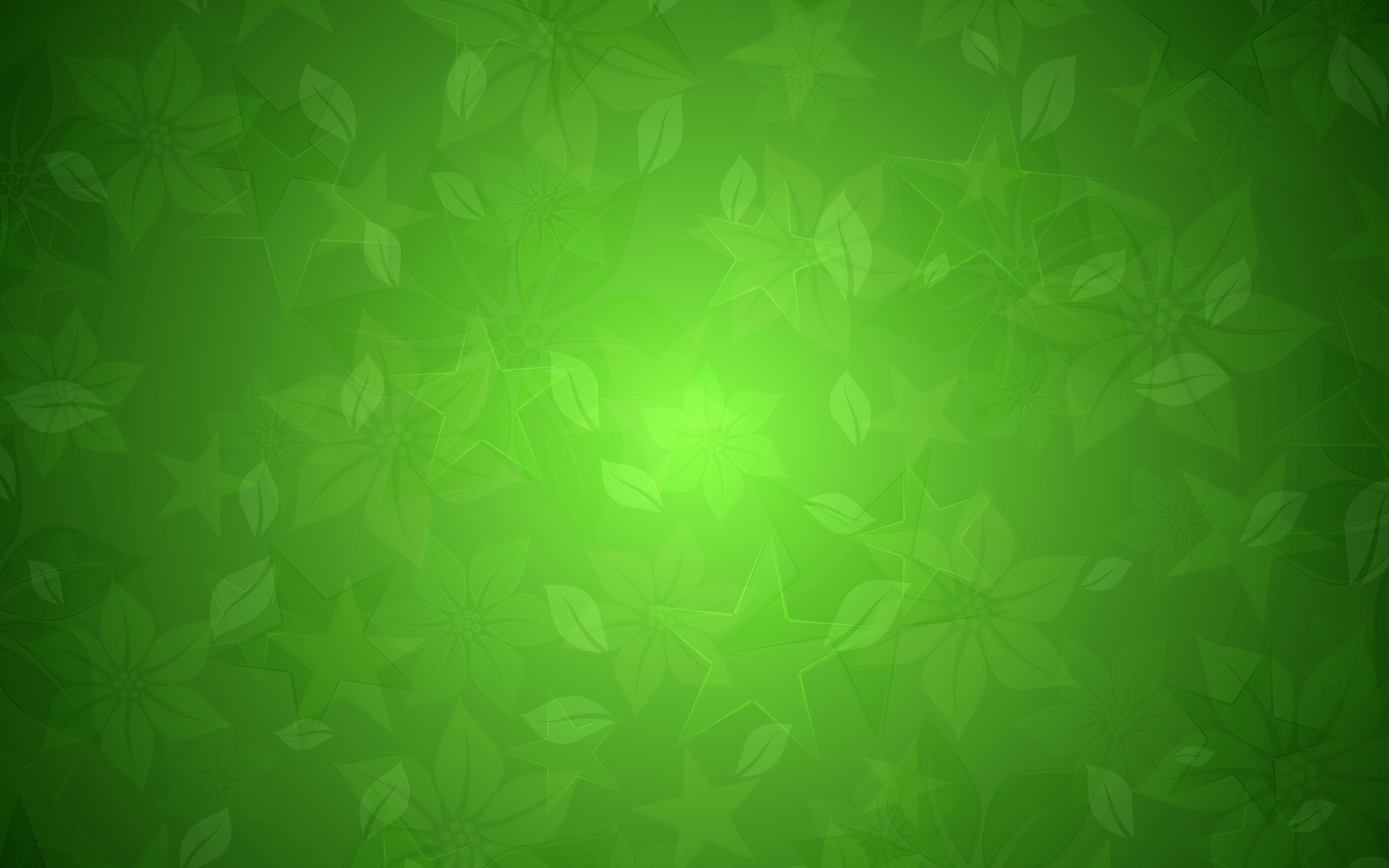 Dan għaliex pajjiżi fqar m’għandhomx ilma nadif u mediċini biżżejjed biex ifejqu l-marid.
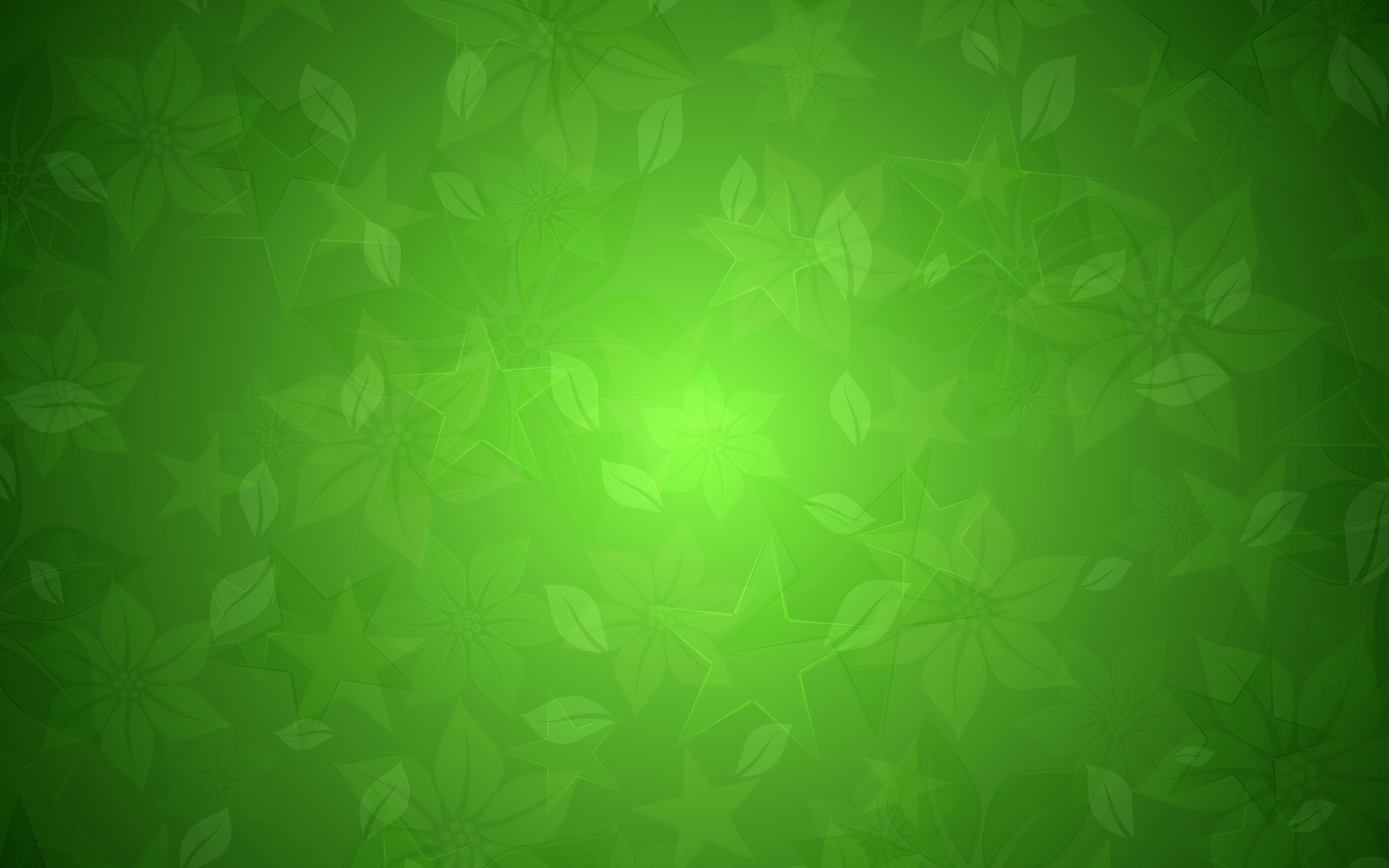 Ħafna tfal imutu għax il-ġenituri tagħhom ma jeħdux ħsiebhom.
FALZ
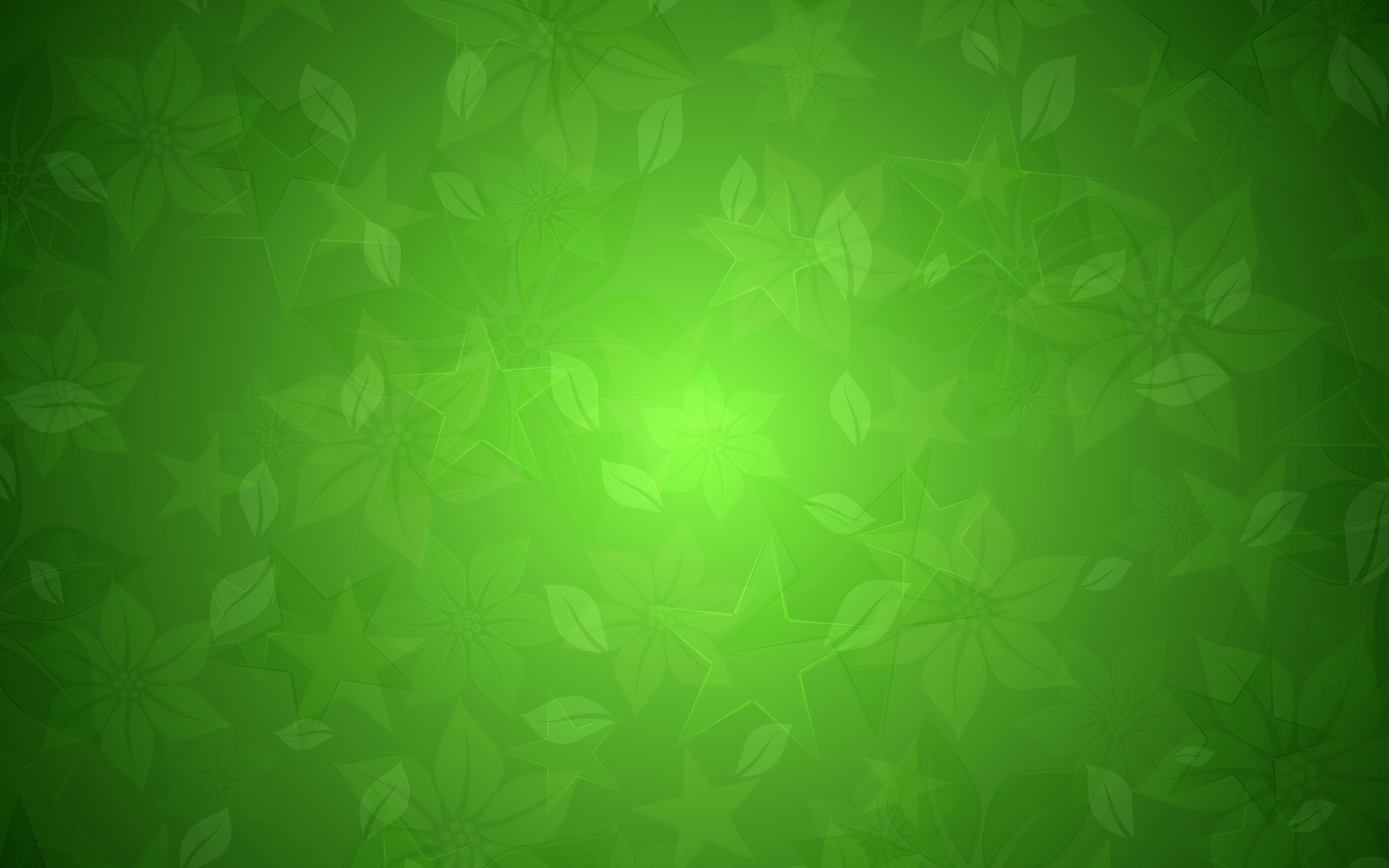 Ħafna tfal imutu minħabba li ma jkollhomx x’jieklu u x’jixorbu.
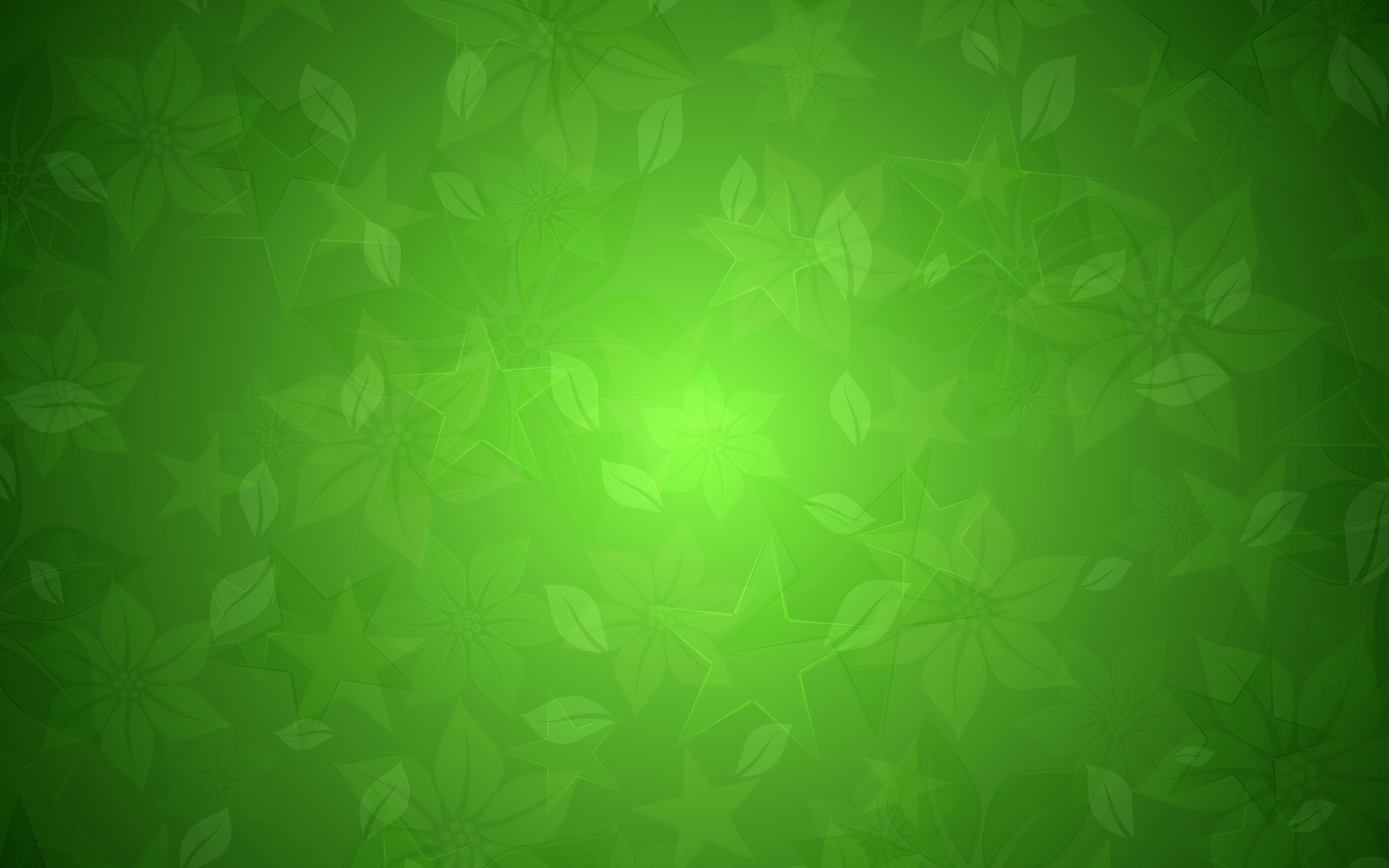 Meta n-nies jixorbu ħafna ilma li mhux nadif dawn jistgħu jmutu.
VERU
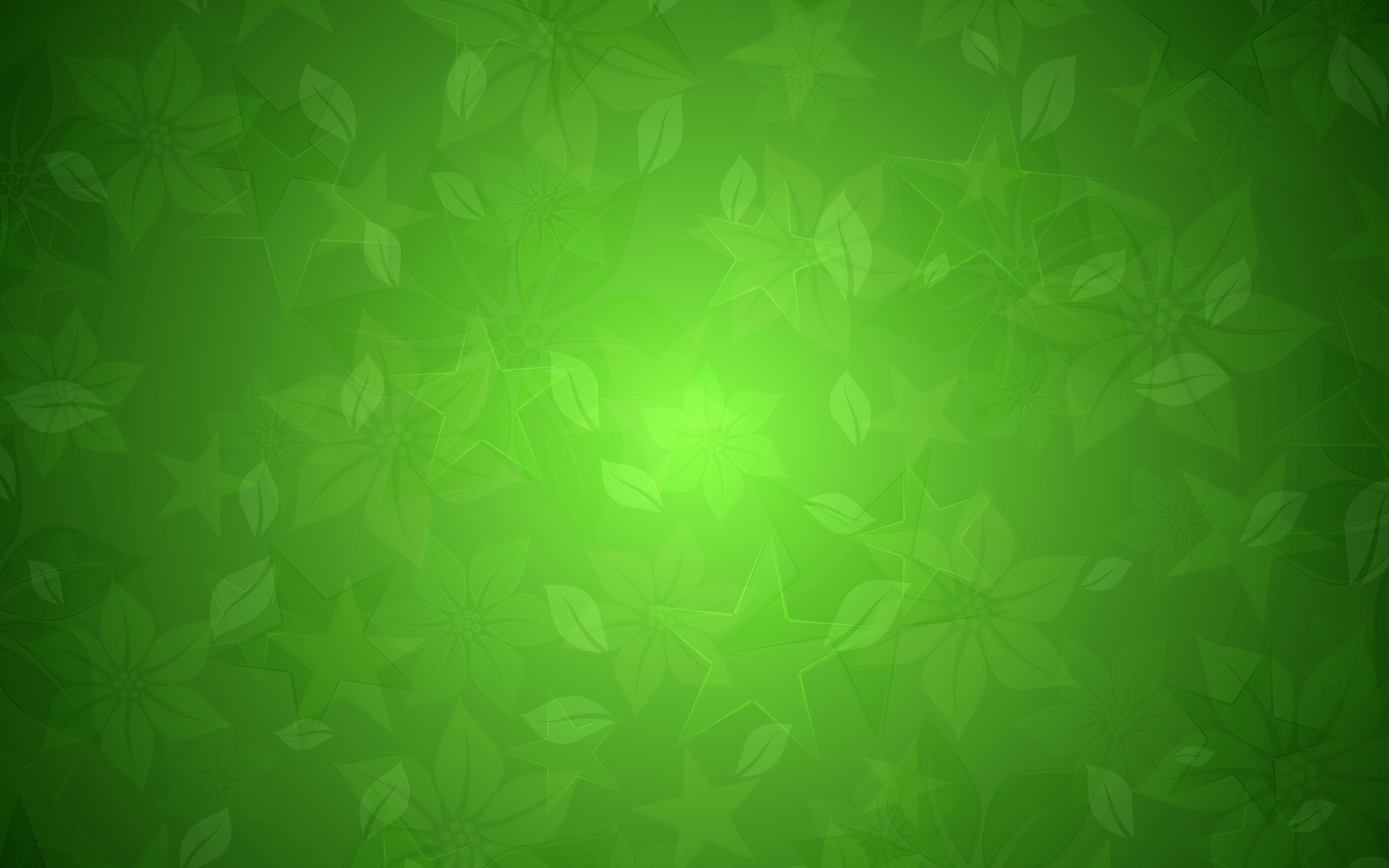 Ilma maħmuġ iġib ħafna infezzjonijiet. Dawn iwasslu 
għall-mewt.
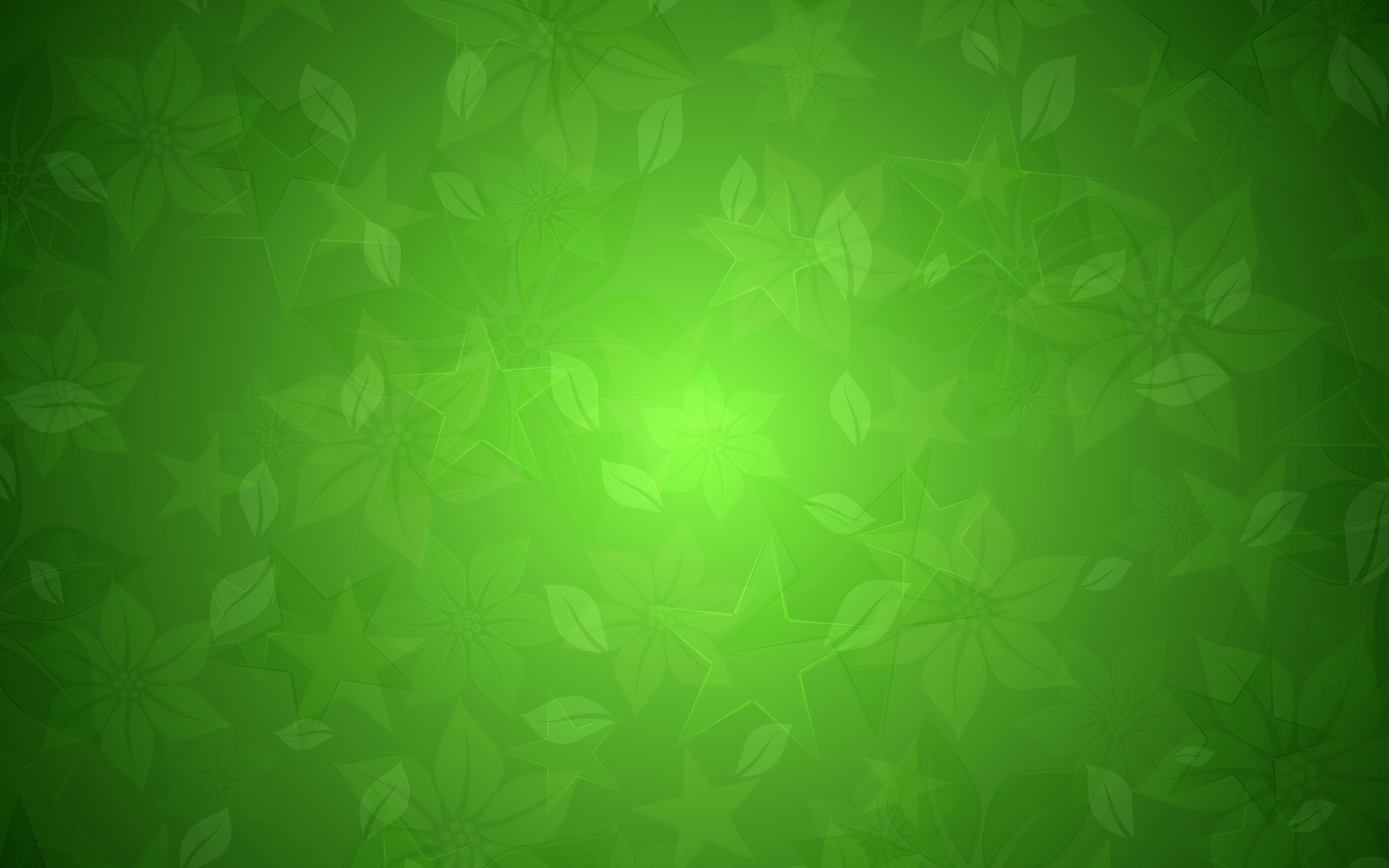 Raħal li jkollu ħafna siġar huwa nadif daqs raħal li ma tantx ikollu ħdura.
FALZ
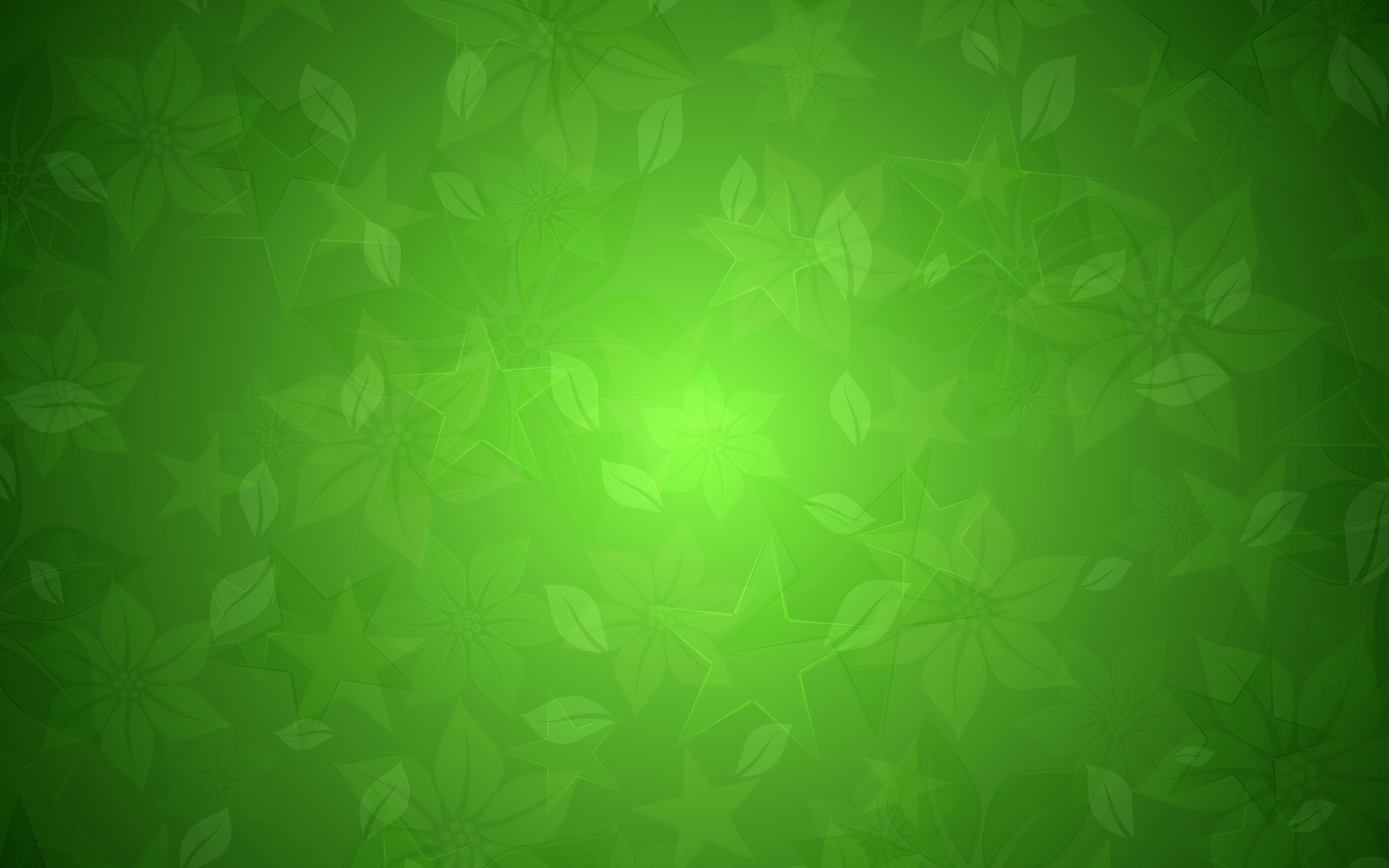 Is-siġar jixorbu l-arja maħmuġa u jagħtuna arja nadifa.
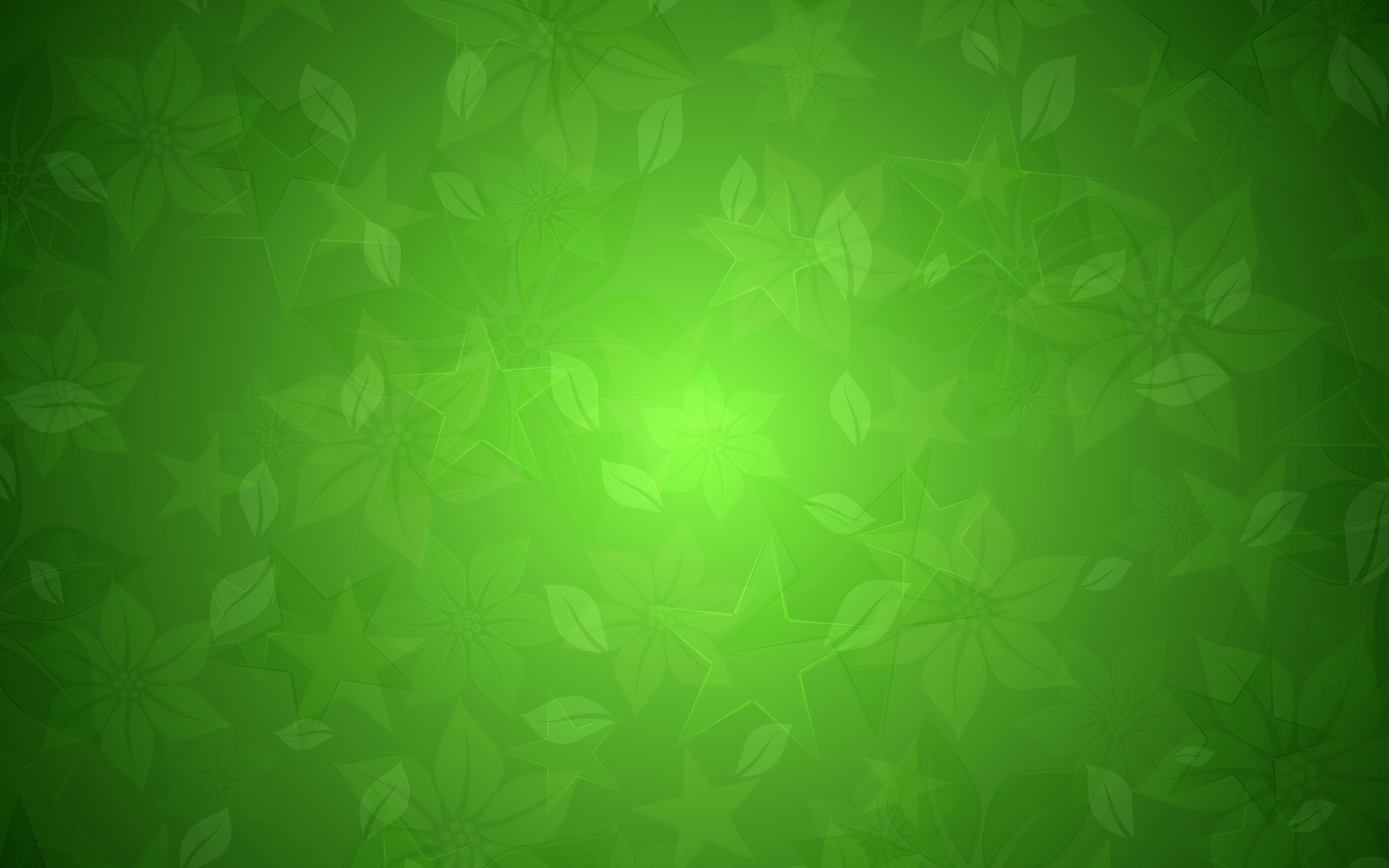 Meta wieħed jaħli l-karti ikun qed jeqred 
l-ambjent.
VERU
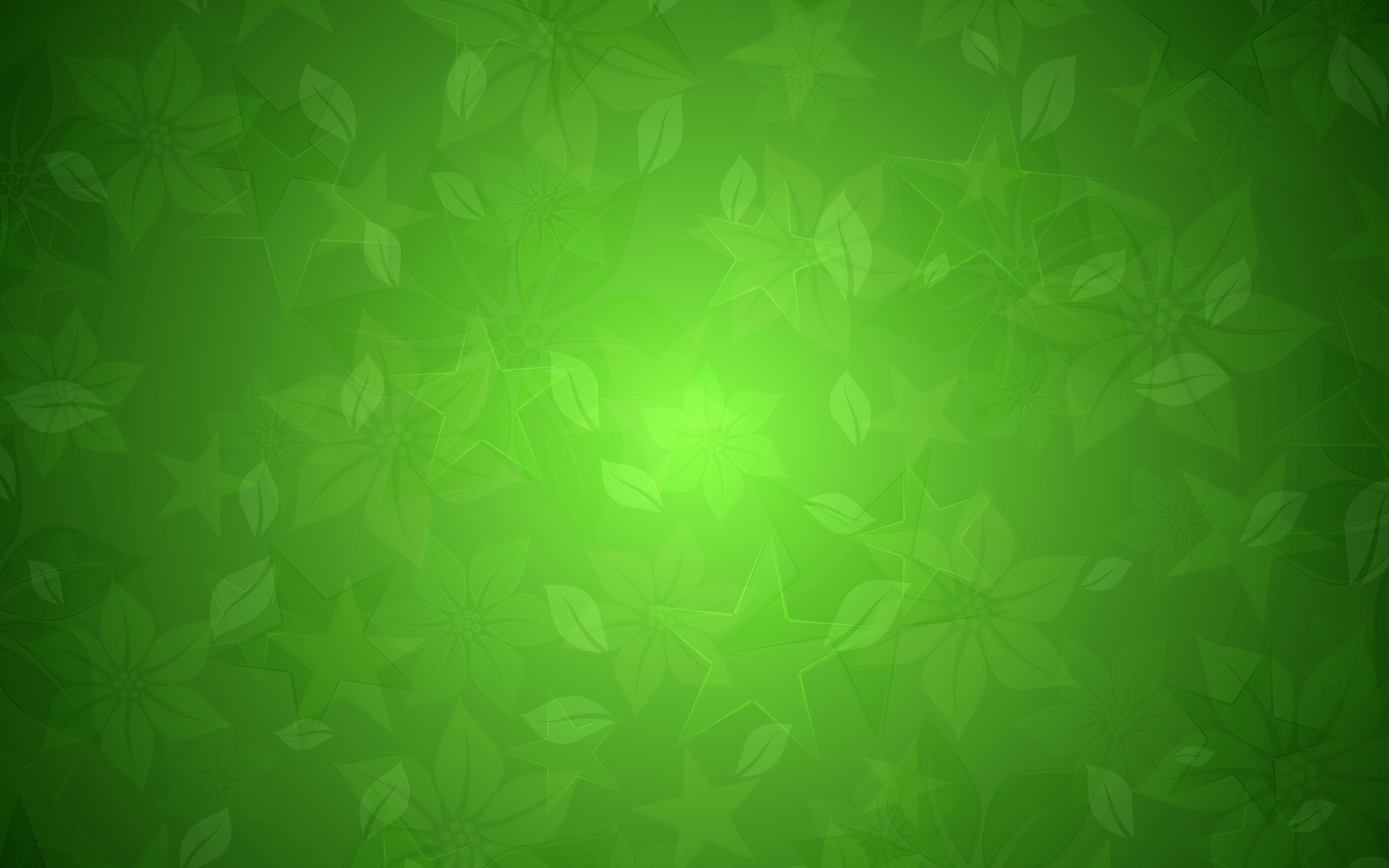 Biex nagħmlu l-karti rridu nqaċċtu s-siġar. Aktar ma naħlu karti aktar inqaċċtu siġar.
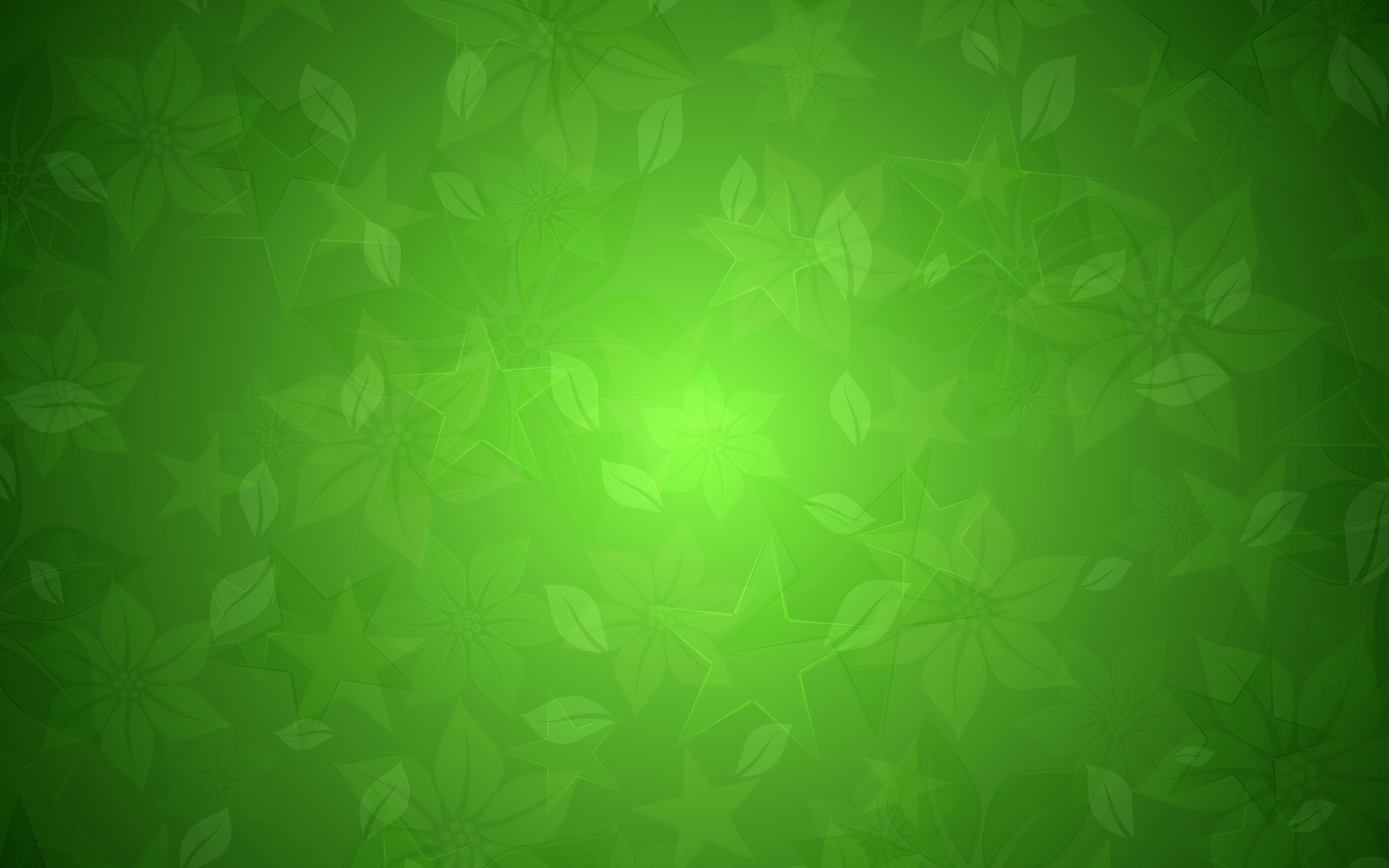 L-elettriku jgħin biex id-dinja timrad aktar malajr.
VERU
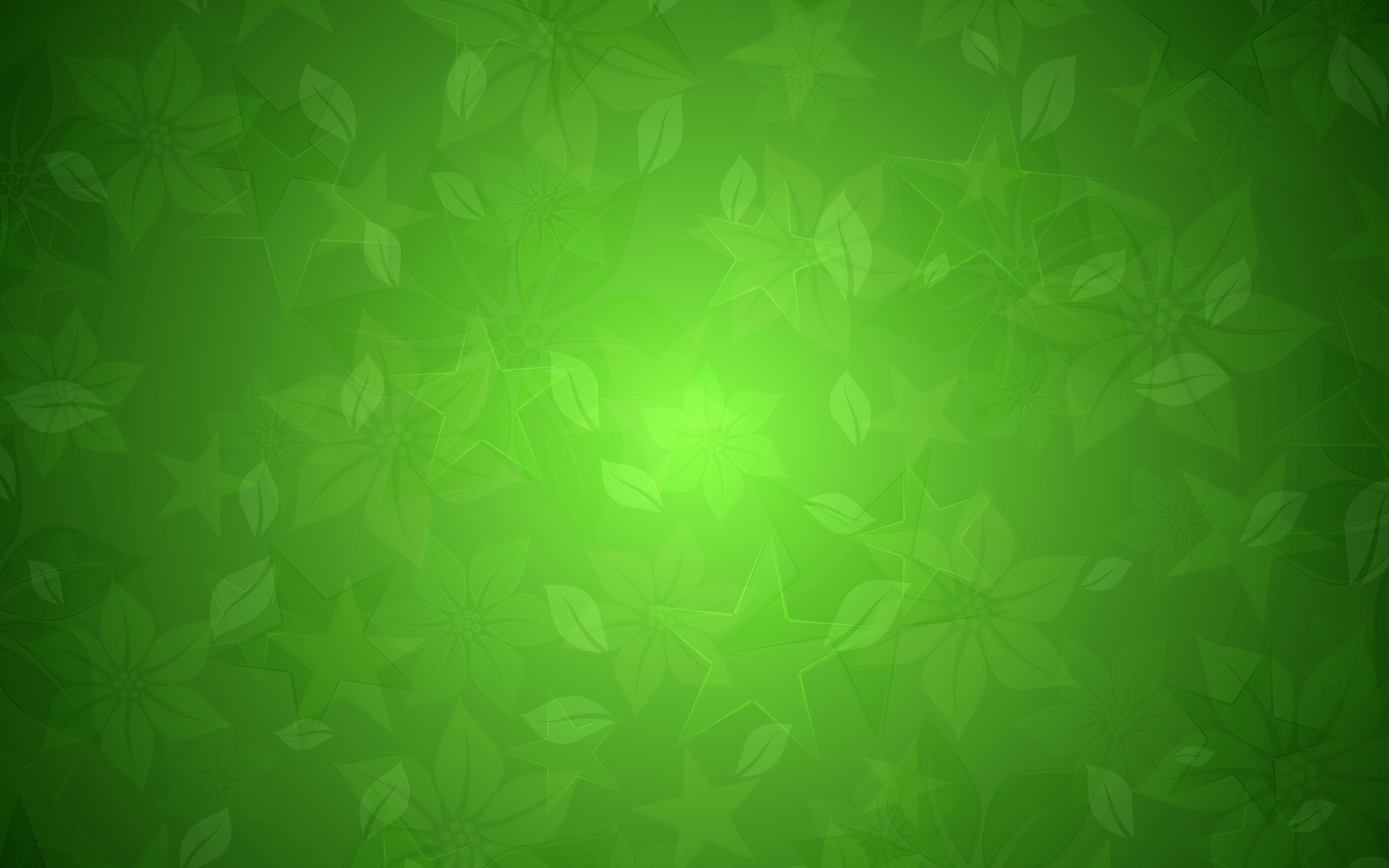 L-enerġija li nużaw mid-dawl elettriku tgħin biex id-dinja tisħon aktar malajr.
Meta nirreċiklaw 
il-karti nkunu qed innaqqsu mit-tniġġis tal-arja.
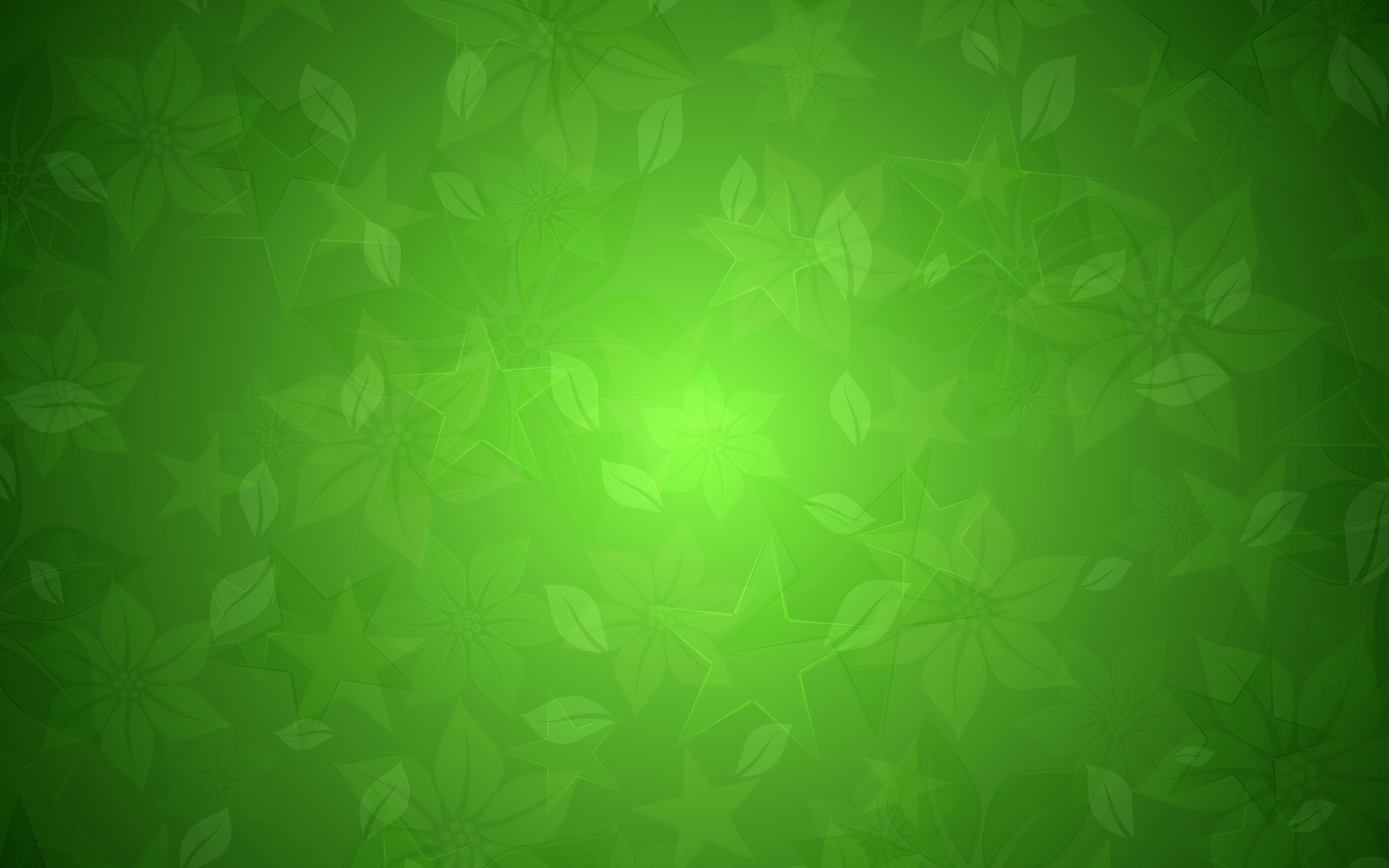 VERU
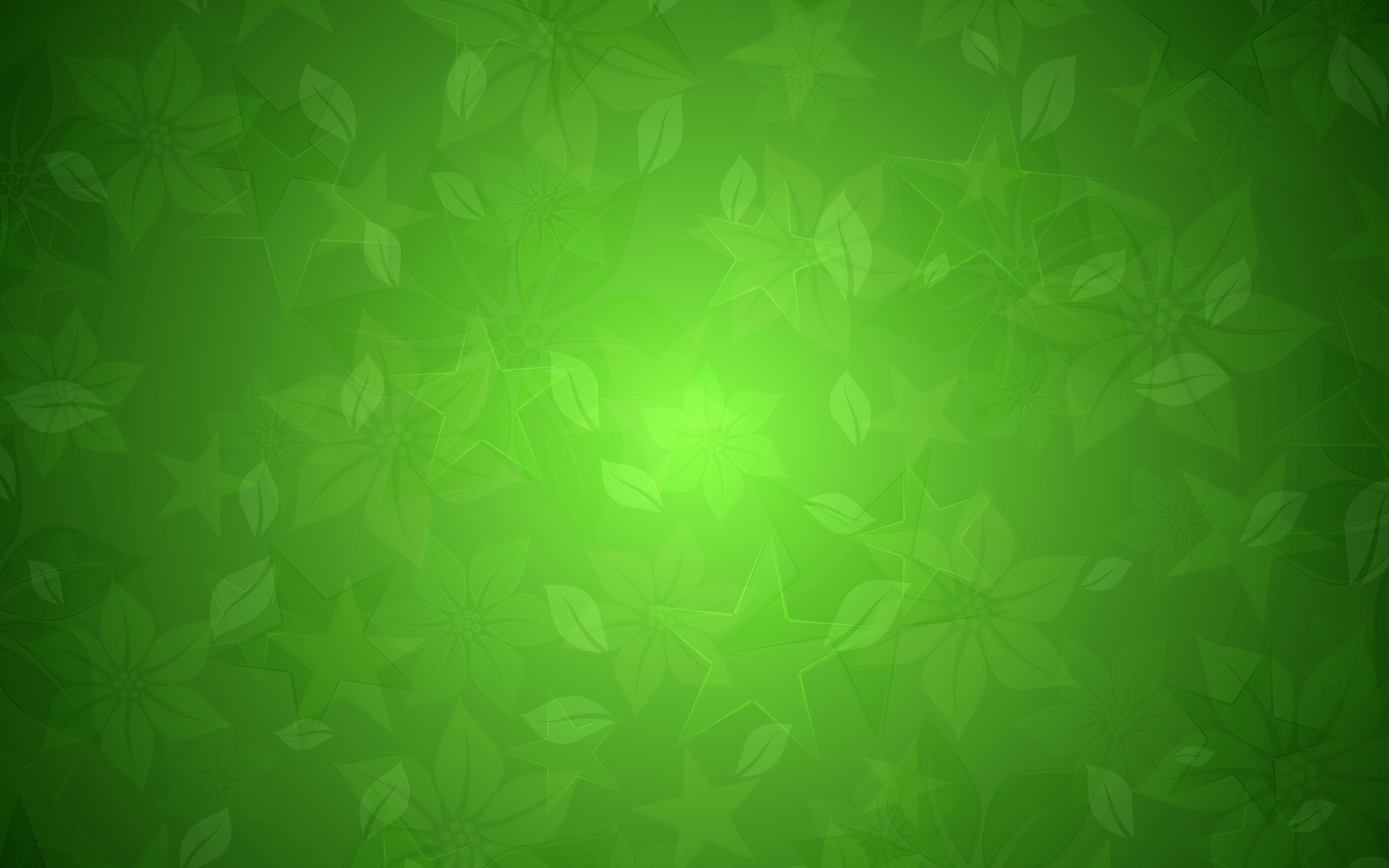 Dan għaliex anqas meta nużaw karti ġodda anqas inqaċċtu siġar.
Minflok nużaw 
l-elettriku biex nixegħlu xi mkien nistgħu nużaw l-enerġija mix-xemx.
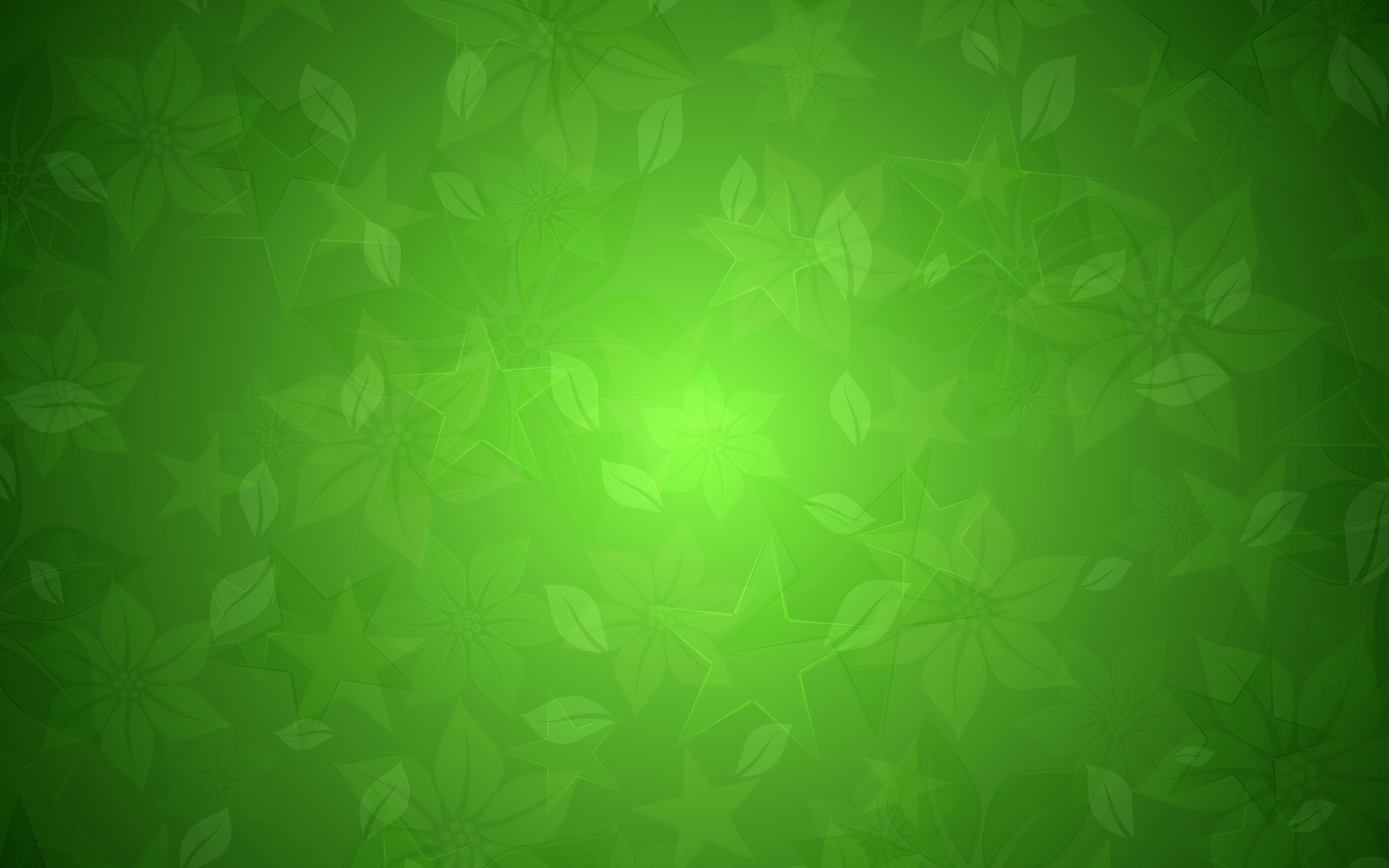 VERU
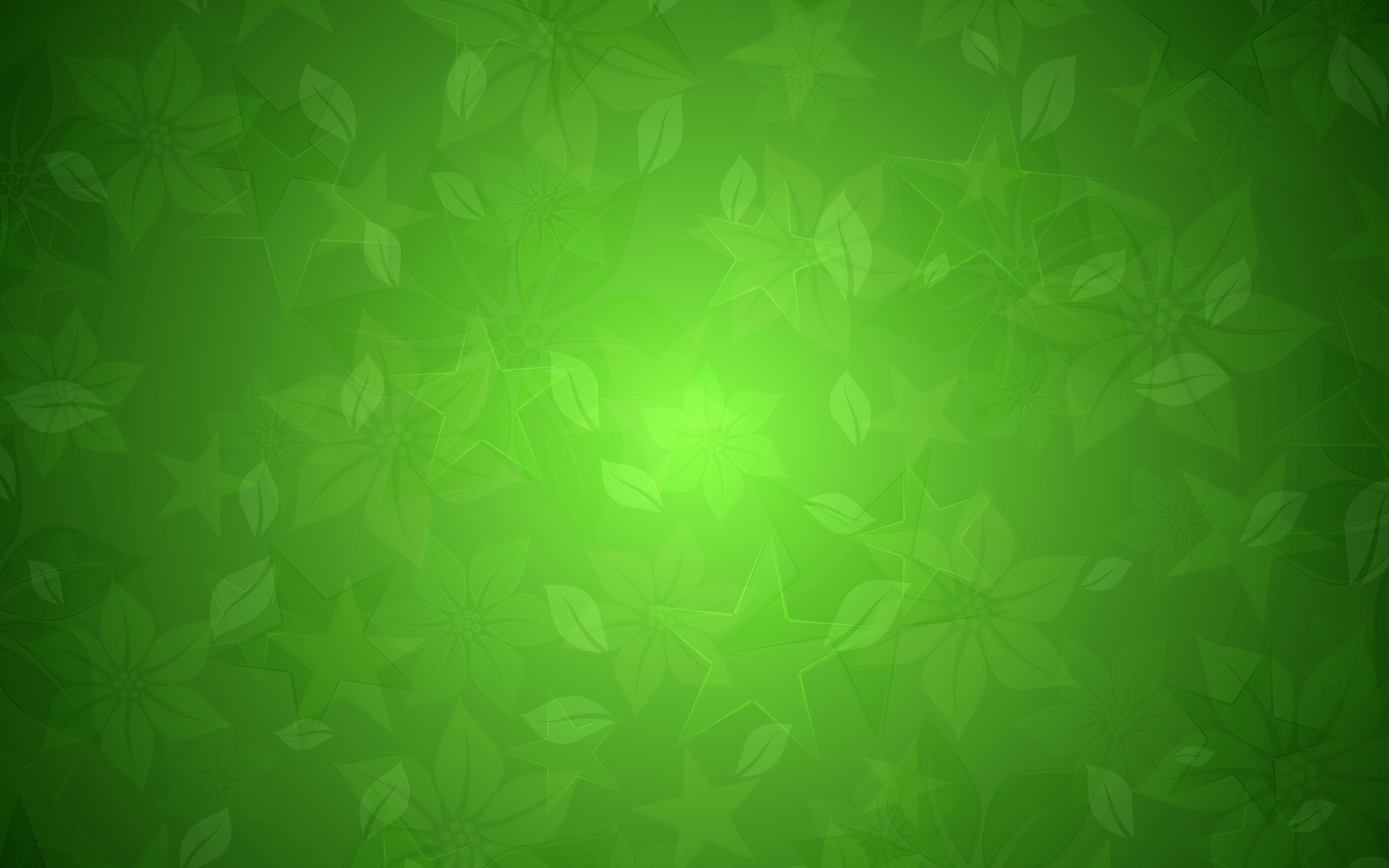 L-enerġija li tagħtina x-xemx nistgħu nużawha minflok l-elettriku.
Meta tuża 
l-pajp biex taħsel 
il-karozza aħjar milli tuża l-barmil.
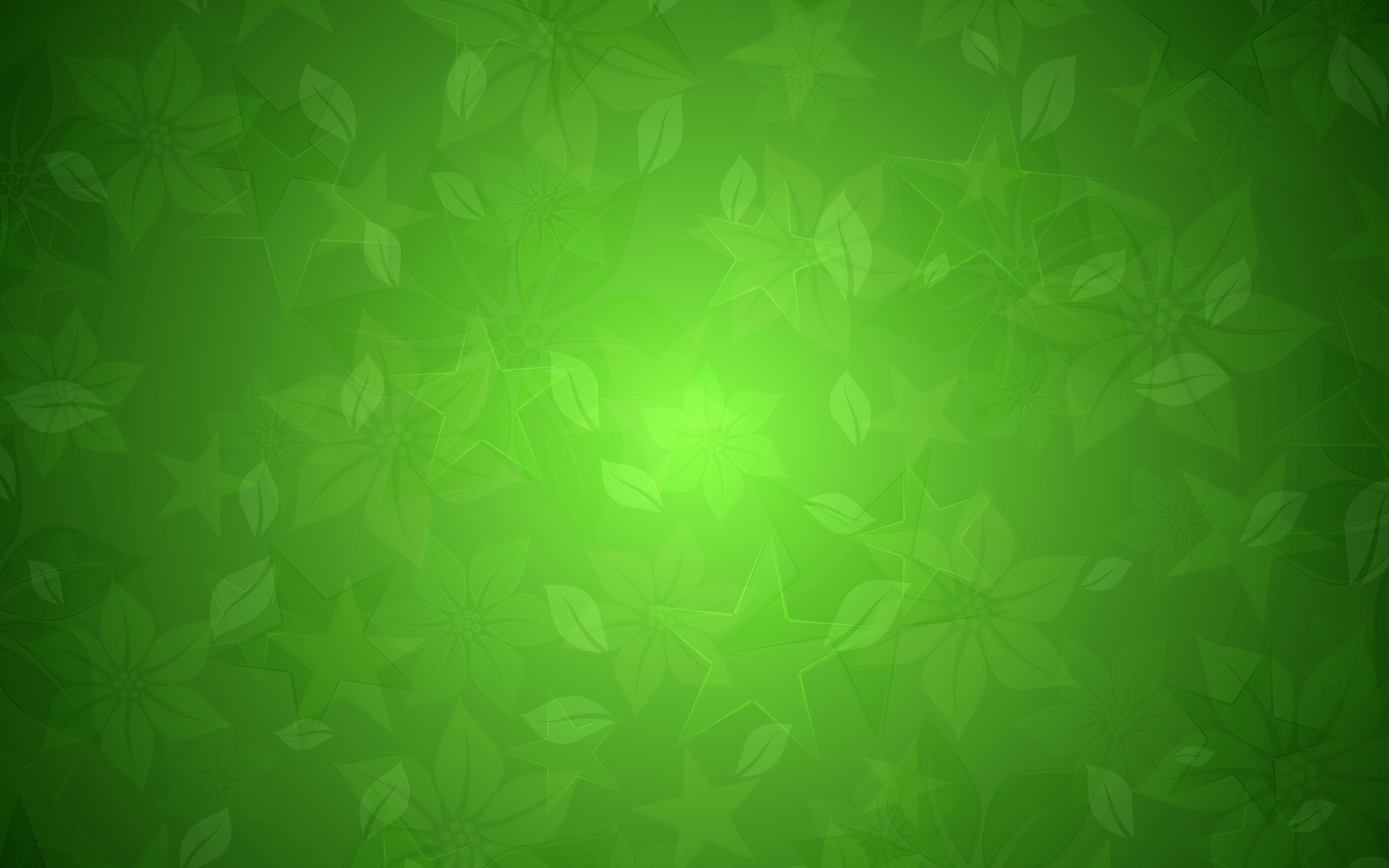 FALZ
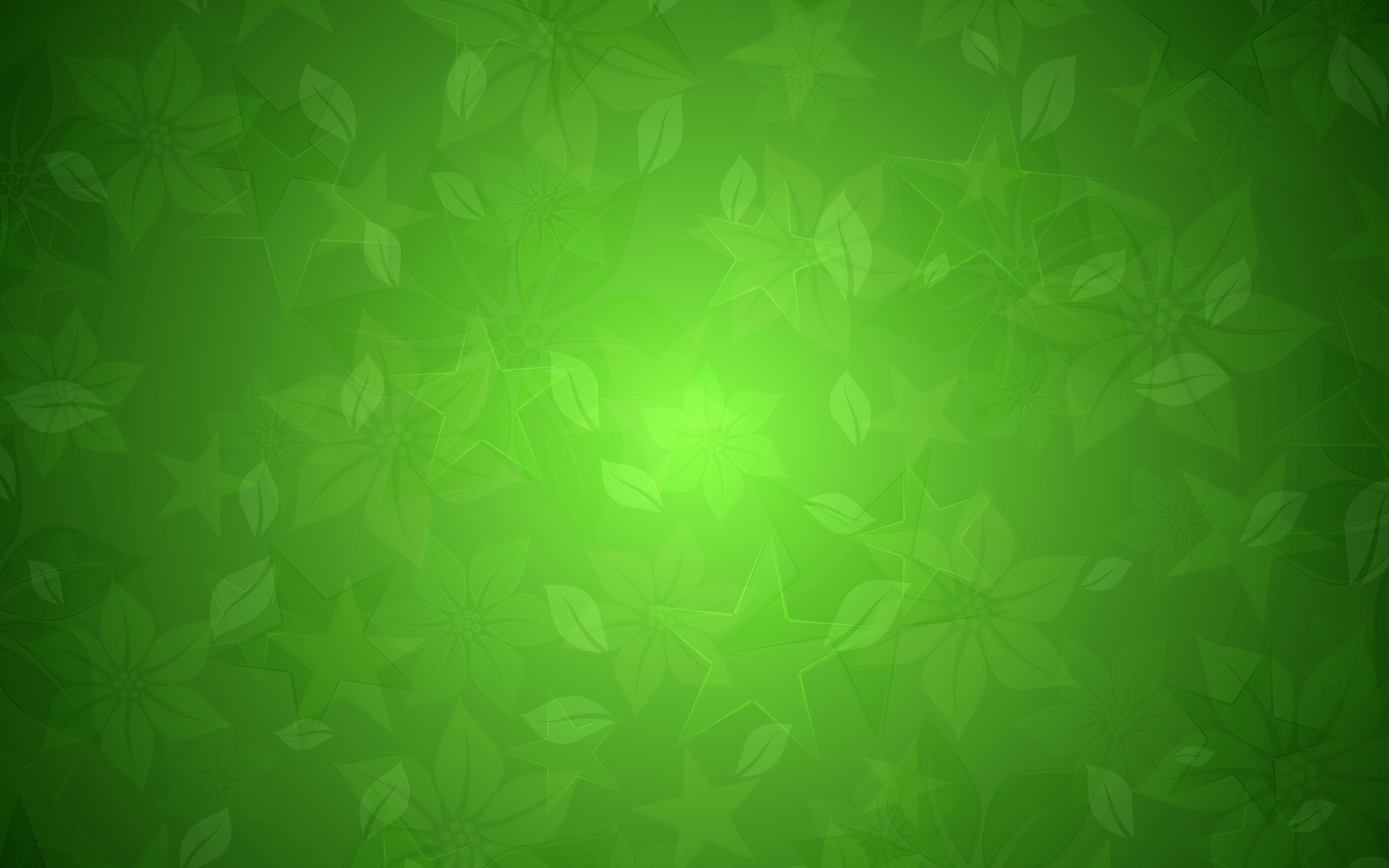 Meta tuża l-pajp taħli aktar ilma bla bżonn.
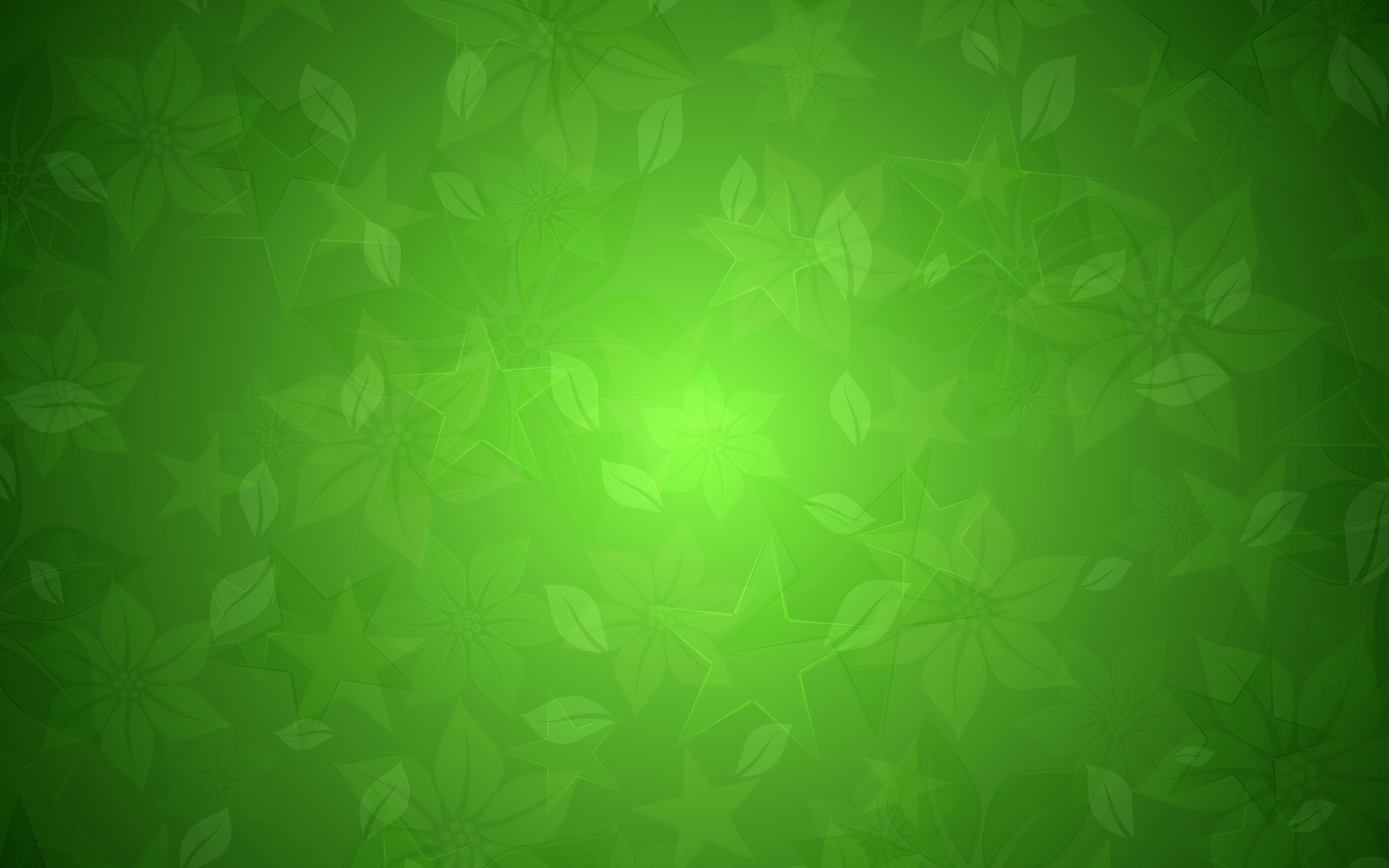 Meta nifirdu l-iskart f’bins apposta tinħela aktar enerġija meta dan jinħaraq.
FALZ
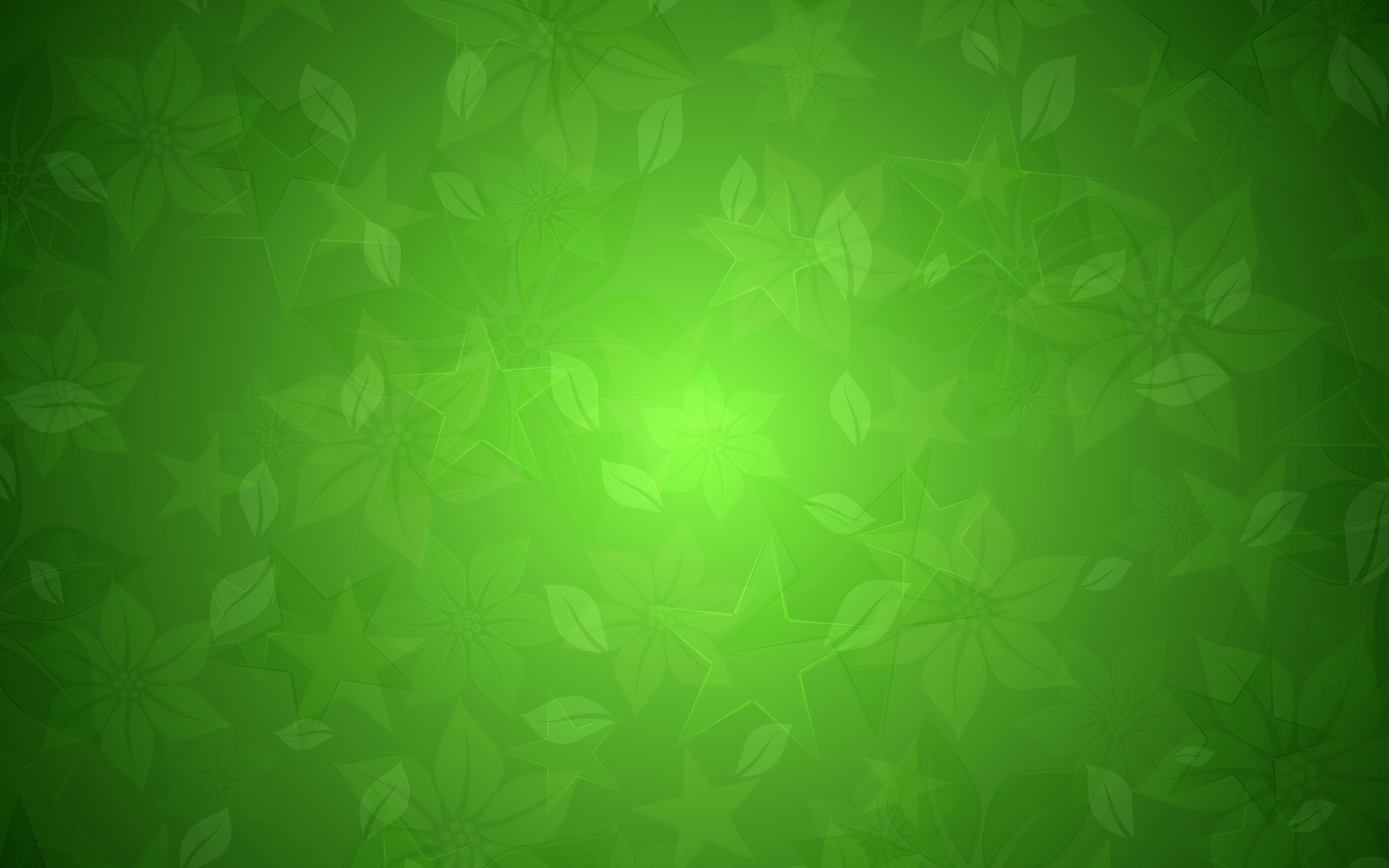 Meta l-iskart nifirduh - metall, plastik, karta u ħġieġ – dan jiddewweb u jerġa’ jintuża.
Mela Ftakar !

Jekk trid 
tgħix 
f’dinja 
aktar b’saħħitha...
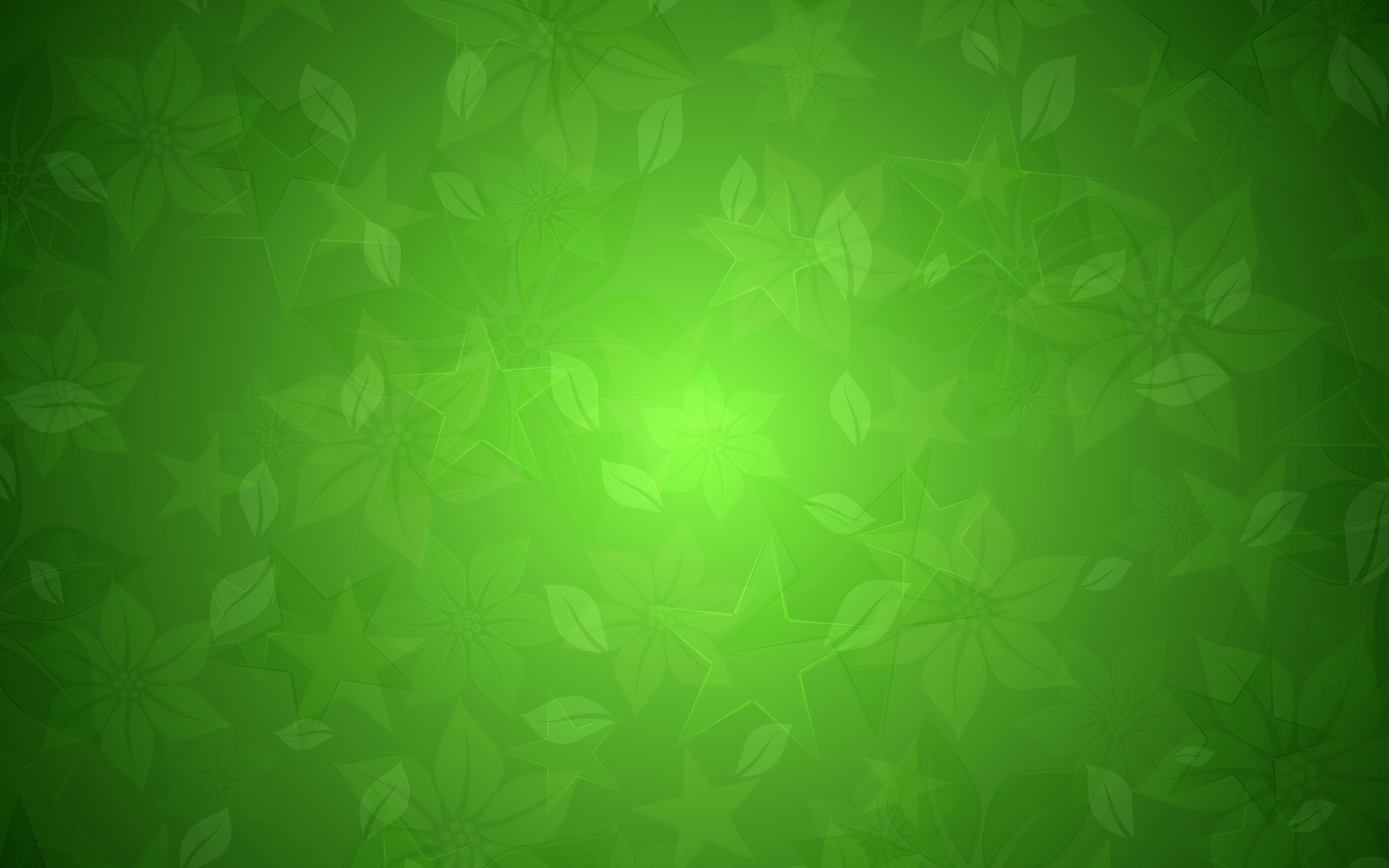 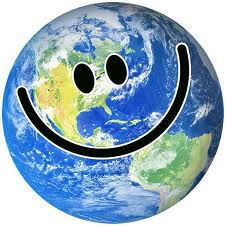 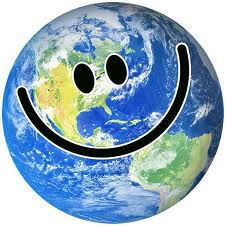 TAĦLIX ILMA
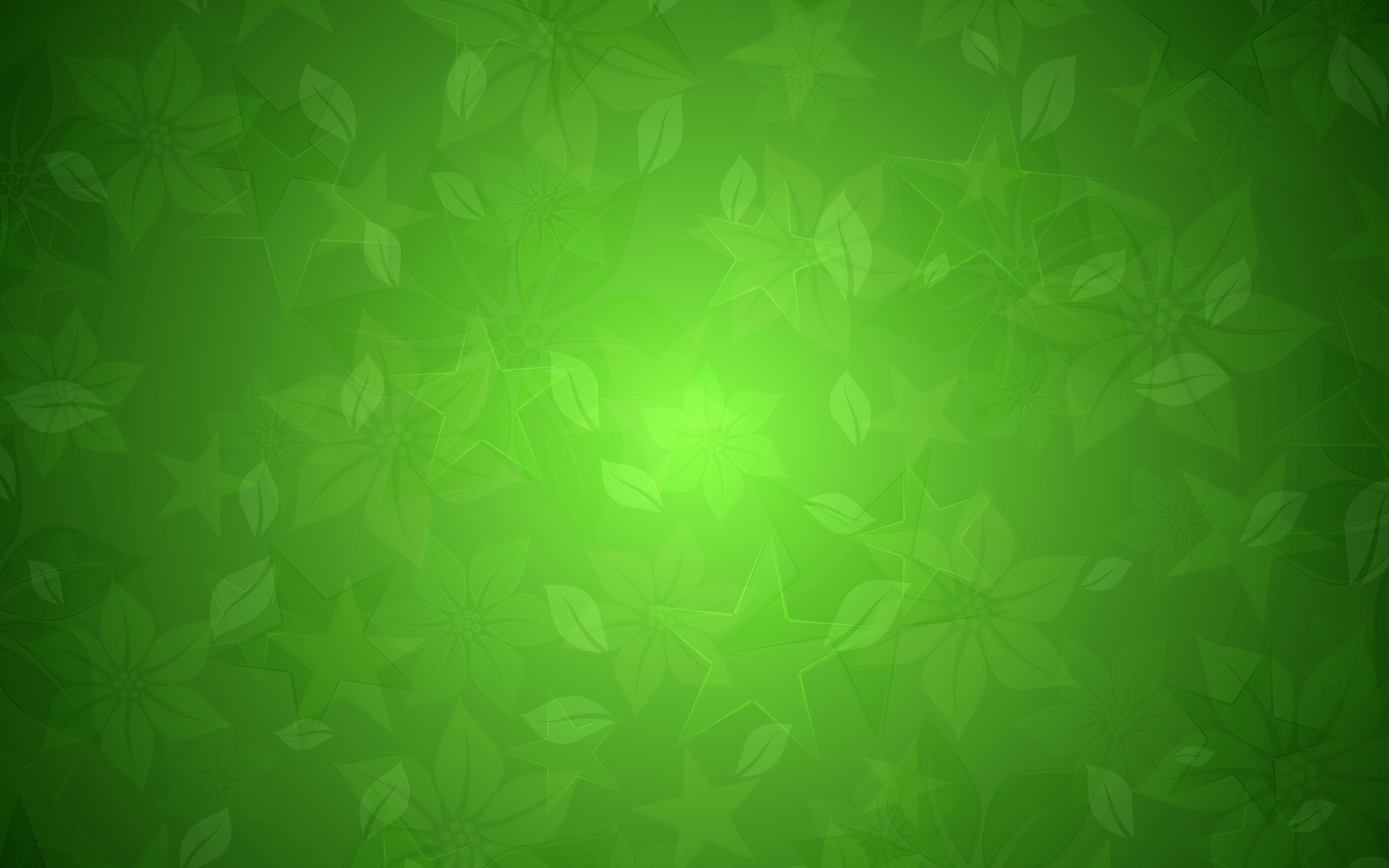 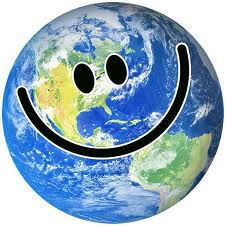 TAĦLIX DAWL
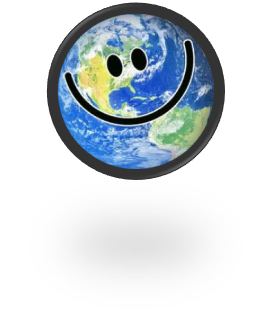 TAĦLIX KARTI
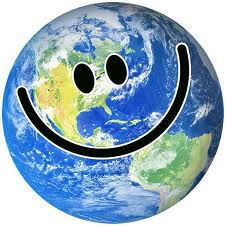 IBŻA’ GĦAS-SIĠAR
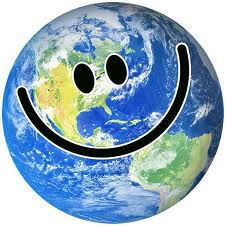 IFRED L-ISKART
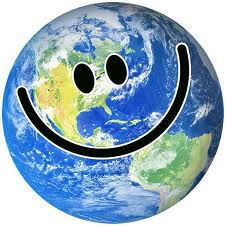 ERĠA’ UŻA